Federal Democratic Republic of Ethiopia
Country Programme Evaluation (2007-2015)
National Roundtable Workshop
Addis Ababa, 5 November 2015
IFAD-Ethiopia Cooperation highlights
17 programmes approved since 1980,  four ongoing  
COSOPs: 1999, and 2008
ICO: 2005
CD in country: 2010
Portfolio cost: US$1.2 billion
IFAD: US$ 473 m programme + US$ 28 m debt relief
CPE covers IFAD – Ethiopia partnership 2007-2015, 8 projects, 2008 COSOP and country pgm mgt
Evaluation Objectives/Methodology
Objectives 

Assess the results of IFAD-supported operations in Ethiopia

Generate findings and recommendations to enhance the country programme effectiveness and inform the preparation of the next Ethiopia COSOP

Methodology

CPE assesses: (i) project portfolio performance; (ii) non-lending activities (Knowledge management, Partnerships; Policy dialogue); (iii) performance of the 2008 COSOP

A variety of data collection methods used and triangulation
Evaluation Process
Inception Phase – preparatory mission and approach paper, Nov 2014
Desk review  Oct 2014 – Jan 2015
Main mission in Ethiopia, multi-disciplinary team visited all current projects, Feb-Mar 2015
Report preparation analysis, writing, peer review, Govt. and IFAD comments, Apr - Oct 2015
CPE NRTW   5 Nov 2015
Agreement at Completion Point (GOE-IFAD)
Projects covered by the CPE
Rural Finance Intermediation Programme (RUFIP) I: 2001-10 (89 $m), II: 2011-19 (248 $m)
Pastoral Community Development Project (PCDP) I : 2003-09 (60 $m), II: 2009-15 (139 $m) and III: 2013-21 (210 $m)
Agriculture Marketing Improvement Programme (AMIP): 2006-13 (28 $m)
Participatory Small-scale Irrigation Development Programme (PASIDP): 2007-15 (58 $m)
Community-Based Integrated Natural Resources Management Project (CBINReMP): 2009-17 (27 $m)
IFAD supported operations
Country Strategy
3 Strategic Objectives: Enhanced access of poor HH to 
1) natural resources; 
2) agricultural production technologies and support services; 
3) financial services

Community Based approaches
Smallholders, agro-pastoralists, pastoralists and landless
Youth and women
Policy development
Main Findings (1): general
IFAD is an effective donor in the rural sector in Ethiopia, strong partnership with GOE and liaison with donors
Good use of GOE structures and anchorage
Relevant focus on selected areas of crucial importance in all 3 agro-ecological areas (highlands: moist, drought-prone, dry lowlands)
Overall satisfactory programme
Main findings (2)
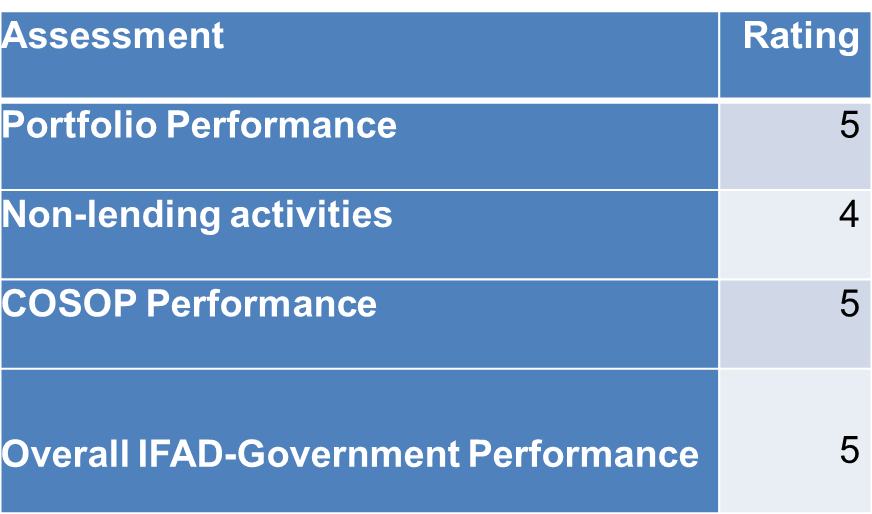 Main Findings: Project Portfolio (1)
Overall project portfolio achievement was satisfactory for all projects, with the exception of agriculture marketing and ph 1 pastoral dev
Participatory and community approaches
Very relevant portfolio
Gender: appropriate emphasis across the portfolio; capacity building, economic empowerment
Main Findings: Project Portfolio (2)
Performance of projects was moderately satisfactory: effectiveness and efficiency were moderately satisfactory while relevance was satisfactory
	Efficiency was affected by implementation delays and lack of evidence on costs vs benefits
Complex designs (irrigation, NRM)
Improvements required (rural finance, pastoral development)
Main Findings: Non-lending
Overall moderately satisfactory
Policy dialogue: IFAD’s role is not in “setting Government policy agenda” but in using project experience to support policy processes

Very few issues foreseen in COSOP were adressed and policy efforts were not substantiated. IFAD is well respected and some advice succesfully took place
Shortcomings in M&E which is required to feed KM; lack of clear and actionable agenda for KM
Main Findings: Country strategy
Objectives were largely relevant
Strong focus on rural poverty alleviation
Majority of COSOP indicators are likely to be met

 COSOP Results Framework not used as a management tool to monitor and steer the programme. Lack of clarity on outputs and outcomes and logical causality chain
Main Findings: Programme Mgt
Active presence in country since 2010, trusted by GOE
Self evaluation and coverage of programme progress: superficial
Overstretched ICO

Despite challenges satisfactory management overall
Conclusions (1)
Relevant focus on selected areas of crucial importance for rural poverty alleviation 

In two of these - small-scale irrigation and rural finance - IFAD lead or major development partner + with WB, substantial partner for development of pastoral communities

Community participation: bottom up approach, downward accountability, effectiveness of development support, support GOE effort in decentralisation.
Conclusions (2)
IFAD effective donor in the rural sector in Ethiopia, strong partnership with GOE and donors
IFAD’s country presence appreciated by GOE and credited with effective support
GOE effective partner ensuring that IFAD (and other donor) programmes are fully aligned to its priorities and needs
Solid and satisfactory programme overall
Main recommendations
Focus on fewer thematic areas and enhance the quality of programmes 
SSI; rural finance; pastoral development
Enhance strategic partnerships: attract partners and collaborate (eg. to adress marketing constraints PASIDP)
Mainstream climate change and sustainable land and water management (use CBINReMP/SLMP experience)
Pastoralists should be able to choose their livelihoods; the design interventions need to also adress mobility (PCDP)
Mobilising funding for rural finance (RUFIP)
Main recommendations
2. Use longer-term programmatic approach to lending 
PCDP as a good example of 15-20 years orientation with succesive phases, ensuring continuity, learning, adressing gaps and improving impact

Clearer focus on non-lending services
Project-based lessons in knowledge products to underpin discussions and engagement with GOE and development partners in view of greater performance and impact on poverty